Topic 8: Energy, power, climate change8.5 Greenhouse effect
Solar radiation
8.5.1	Calculate the intensity of the Sun’s radiation incident on a planet.	
8.5.2	Define albedo.	
8.5.3	State factors that determine a planet’s albedo.
[Speaker Notes: © 2006 By Timothy K. Lund]
intensity
intensity = power / A
Topic 8: Energy, power, climate change8.5 Greenhouse effect
Solar radiation
Calculate the intensity of the Sun’s radiation incident on a planet.
PRACTICE: The sun radiates energy at a rate of 3.901026 W.  What is the rate at which energy from the sun reaches Earth if our orbital radius is 1.51011 m? 
SOLUTION:
The surface area of a sphere is A = 4r2.
Recall that intensity is the rate at which energy is being gained per unit area. Thus


so I = P/[4r2] = 3.901026/[4(1.51011)2]
   I = 1380 W m-2.
This is 1380 J/s per m2.
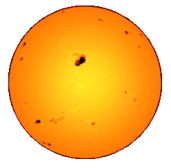 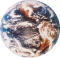 [Speaker Notes: © 2006 By Timothy K. Lund]
Topic 8: Energy, power, climate change8.5 Greenhouse effect
Solar radiation
Calculate the intensity of the Sun’s radiation incident on a planet.
PRACTICE: The sun radiates energy at a rate of 3.901026 W.  What is the rate at which energy from the sun reaches Jupiter if its orbital radius is 7.81011 m? 
SOLUTION:
I = P/[4r2] = 3.901026/[4(7.81011)2]
     I = 51 W m-2.
This is 51 J/s per m2.
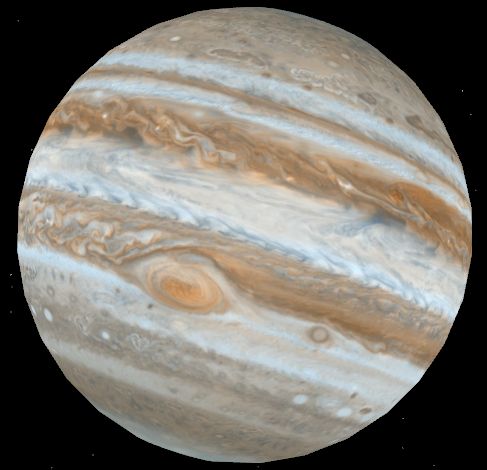 [Speaker Notes: © 2006 By Timothy K. Lund]
albedo
albedo = Pscattered / Pincident
Topic 8: Energy, power, climate change8.5 Greenhouse effect
Pincident
Solar radiation
Define albedo.
When light strikes an object, some of                it is absorbed, and some of it is                 scattered.
If light strikes a mirror, nearly                   all of it will be scattered:
If light strikes a surface covered                   with lamp black, nearly all of it                    will be absorbed:
We define albedo in terms of                   scattered and incident power as
Pscattered
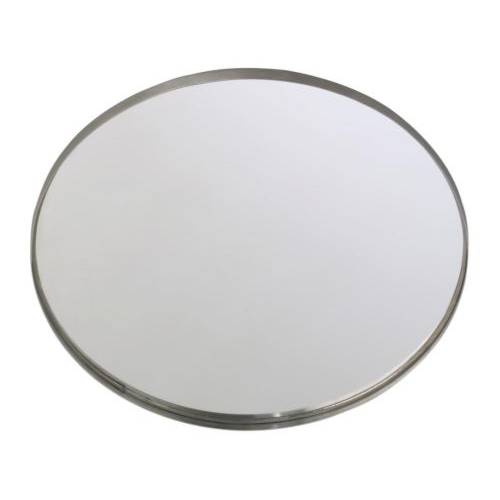 heat
Pscattered
Pincident
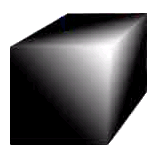 heat
FYI
The mirror has an albedo of almost 1.
The black body has an albedo of almost 0.
[Speaker Notes: © 2006 By Timothy K. Lund]
Topic 8: Energy, power, climate change8.5 Greenhouse effect
Solar radiation
State factors that determine a planet’s albedo.
Observing the                                           table we can see                                     that different                                   terrains have a                                   variety of                                         albedos.
Ocean water                                      scatters little                                    light (7%).
Snow and ice                                     scatter a                                      lot of light                                     (62% to 66%).
Desert (36%).
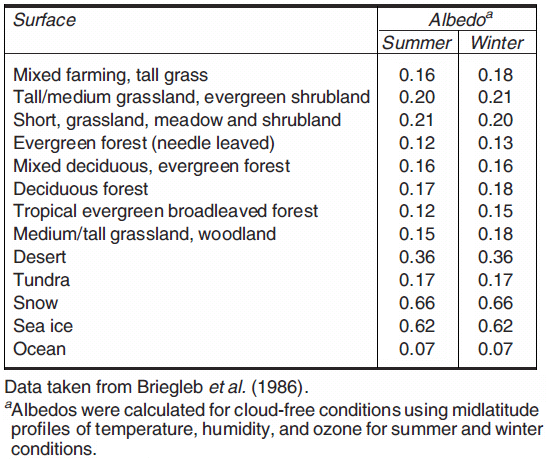 [Speaker Notes: © 2006 By Timothy K. Lund]
Topic 8: Energy, power, climate change8.5 Greenhouse effect
Solar radiation
State factors that determine a planet’s albedo.
From the previous table it is                     clear that calculating the                        overall albedo of a planet                          is quite complex.
Clouds also contribute                                to the albedo.
Even plane contrails!
Overall, Earth’s mean                             yearly albedo is about                                0.3 (or 30%).
The actual albedo depends                            on season, latitude, cloud                        cover, and snow cover.
It varies daily!
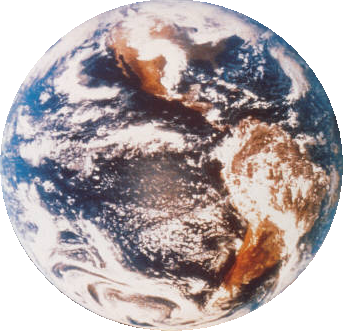 [Speaker Notes: © 2006 By Timothy K. Lund]
Topic 8: Energy, power, climate change8.5 Greenhouse effect
Solar radiation
State factors that determine a planet’s albedo.
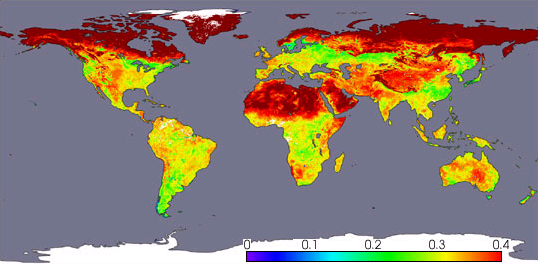 White and gray areas: No data.
Albedo
April, 2002, Terra satellite, NASA
[Speaker Notes: © 2006 By Timothy K. Lund]
Topic 8: Energy, power, climate change8.5 Greenhouse effect
Solar radiation
State factors that determine a planet’s albedo.
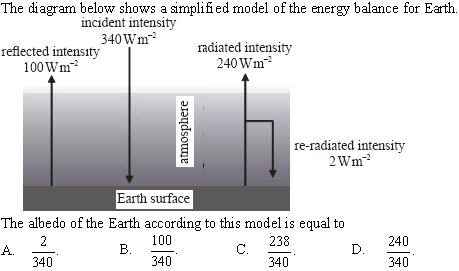 albedo = Pscattered/Pincident
Pincident = 340 W m-2
Pscattered = 100 W m-2
albedo = 100/340
[Speaker Notes: © 2006 By Timothy K. Lund]
Topic 8: Energy, power, climate change8.5 Greenhouse effect
The greenhouse effect
8.5.4	Describe the greenhouse effect.	
8.5.5	Identify the main greenhouse gases and their sources.	
8.5.6	Explain the molecular mechanisms by which greenhouse gases absorb infrared radiation.	
8.5.7	Analyze absorption graphs to compare the relative effects of different greenhouse gases.
[Speaker Notes: © 2006 By Timothy K. Lund]
Net heat gain
Topic 8: Energy, power, climate change8.5 Greenhouse effect
The greenhouse effect
Describe the greenhouse effect.
When solar radiation strikes a planet that has        a gaseous atmosphere, the gases comprising the atmosphere can absorb infrared radiation (heat).
The remainder of the incoming radiation then reaches the ground to either be scattered back into the atmosphere, or absorbed.
Solids can absorb all frequencies of radiation, and convert them to infrared wavelengths.
The heated ground can then emit infrared radiation back into the atmosphere, which then intercepts more of the energy on the way out.
The result is that the atmosphere traps heat       and causes the temperature of the planet to rise.
This is the so-called greenhouse effect.
[Speaker Notes: © 2006 By Timothy K. Lund]
Topic 8: Energy, power, climate change8.5 Greenhouse effect
The greenhouse effect	
Identify the main greenhouse gases and their sources.
The main gases that are particularly effective in absorbing infrared radiation are methane (CH4), water vapor                                       (H2O),                                           carbon di-                                    oxide (CO2),                                           and nitrous                                            oxide (N2O).
Note that                                          there are                                          both natural                                        and man-made                                      changes.
C-sink
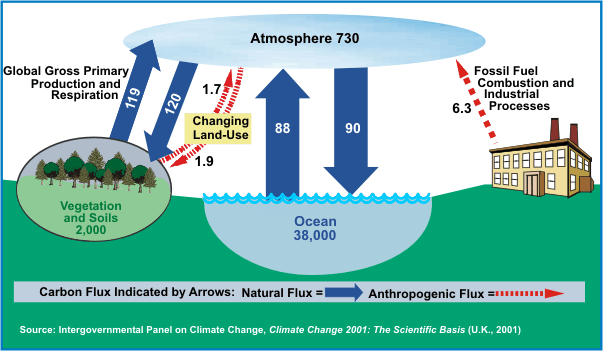 C-sink
C-sink
Global Carbon Cycle (Billion Metric Tons Carbon)
[Speaker Notes: © 2006 By Timothy K. Lund]
Topic 8: Energy, power, climate change8.5 Greenhouse effect
The greenhouse effect	
Identify the main greenhouse gases and their sources.
This graph                                          shows the                                            correlation                                      between                                      increasing                                   atmospheric                                  concentration                                        of CO2 and our                                              fossil fuel                                       emissions of                                         CO2.
Anthropogenic                                      means “human.”
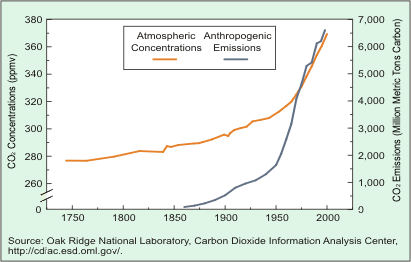 Trends in Atmospheric Concentrations and Anthropogenic Emissions of Carbon Dioxide
[Speaker Notes: © 2006 By Timothy K. Lund]
Topic 8: Energy, power, climate change8.5 Greenhouse effect
The greenhouse effect	
Identify the main greenhouse gases and their sources.
This graph                                         shows relative                                    emissions of the                                     main five human-                                contributed                                  greenhouse gases.
Note that                                       deforestation                                     accounts for                              8.1/(8.1 + 29.2)                                       = 22% of human-                                    caused CO2                                     increase.
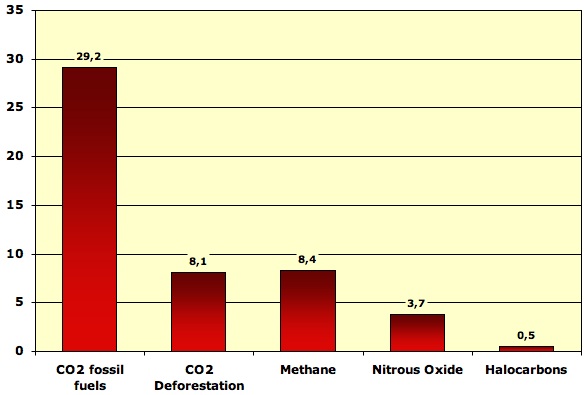 Breakdown of world greenhouse gas emissions in 2004 by gas (except ozone), in billion tonnes CO2 equivalent. From IPCC, 2007.
[Speaker Notes: © 2006 By Timothy K. Lund]
Topic 8: Energy, power, climate change8.5 Greenhouse effect
The greenhouse effect	
Identify the main greenhouse gases and their sources.
Volcanoes also produce greenhouse gases.
It is estimated that humans produce about 35 billion metric tons of CO2 per year, whereas volcanoes produce about .14 to .44 billion metric tons (or about 1.2% of CO2 emissions at the most).
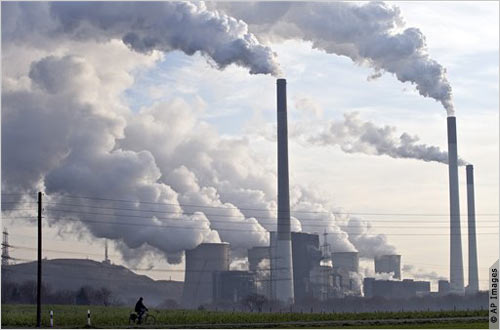 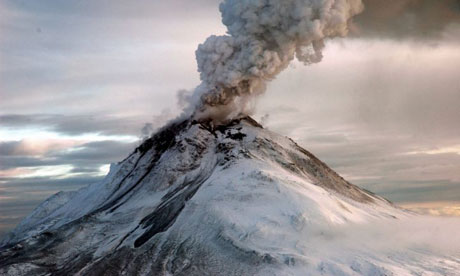 [Speaker Notes: © 2006 By Timothy K. Lund]
Topic 8: Energy, power, climate change8.5 Greenhouse effect
The greenhouse effect	
Explain the molecular mechanisms by which greenhouse gases absorb infrared radiation.
Recall that solar radiation strikes the            earth at a rate of 1380 W m-2 or less,              the farther from the equator you are.
That energy is carried in the form of           photons, which are quanta of light.
The atmosphere is made up of gases,               which are the first layer of matter                 that the sun's rays interact with.
If a photon is at the precise                     energy for an electron to                          jump to a different energy                         level in an atom, it will                                be absorbed.
Small, medium and large electron jumps may occur, even to the point of ionization
[Speaker Notes: © 2006 By Timothy K. Lund]
Topic 8: Energy, power, climate change8.5 Greenhouse effect
The greenhouse effect	
Explain the molecular mechanisms by which greenhouse gases absorb infrared radiation.
The excited gases will eventually de-excite and release photons.
The absorption and release of photons by the gases is called scattering.
Scattering does not produce a net increase in heat energy in the atmosphere.
However, some of the scattered photons may be in the infrared region-able to be absorbed as internal energy and kinetic energy via the mechanisms illustrated on the next slide.
[Speaker Notes: © 2006 By Timothy K. Lund]
C
O
O
Topic 8: Energy, power, climate change8.5 Greenhouse effect
The greenhouse effect	
Explain the molecular mechanisms by which greenhouse gases absorb infrared radiation.
Greenhouse gases are all molecular in nature, (meaning comprised of more than one atom).
For our purposes we will consider the triatomic molecule CO2.
A simple model of CO2 has springs connecting the two oxygen atoms to the carbon atom:



Recall that heat energy can be stored in molecules as internal energy in the form of potential (the springs) and kinetic (the vibrations).
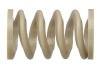 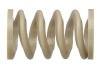 [Speaker Notes: © 2006 By Timothy K. Lund]
C
C
O
O
O
O
Topic 8: Energy, power, climate change8.5 Greenhouse effect
The greenhouse effect	
Explain the molecular mechanisms by which greenhouse gases absorb infrared radiation.
The difference between these two CO2 molecules is in their internal potential energies:




The above EP storage does not contribute to the increase in temperature of the CO2. Rather, it is the kinetic energy EK of the molecule that determines its temperature.
There are three ways an extended molecule such as CO2 can store kinetic energy: Via vibration, via translation, and via rotation.
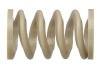 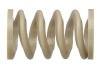 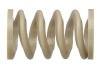 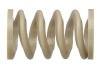 EP big
EP small
[Speaker Notes: © 2006 By Timothy K. Lund]
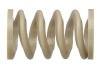 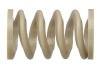 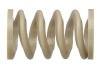 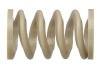 C
C
O
O
O
O
Topic 8: Energy, power, climate change8.5 Greenhouse effect
The greenhouse effect	
Explain the molecular mechanisms by which greenhouse gases absorb infrared radiation.
Vibration refers to the molecules oscillating in conjunction with the springs:





The natural frequency of greenhouse gases is in the infrared region of the spectrum and thus greenhouse gases are prone to absorb such frequencies.
vibration
[Speaker Notes: © 2006 By Timothy K. Lund]
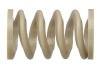 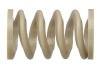 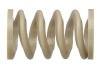 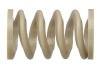 C
C
O
O
O
O
Topic 8: Energy, power, climate change8.5 Greenhouse effect
The greenhouse effect	
Explain the molecular mechanisms by which greenhouse gases absorb infrared radiation.
Translation refers to the                     molecule moving as a unit                             in a straight line:




Rotation refers to the                          molecule spinning about                             its center of mass.
All three Ek modes can                           absorb and hold infrared                         radiation simultaneously.
translation
rotation
[Speaker Notes: © 2006 By Timothy K. Lund]
Topic 8: Energy, power, climate change8.5 Greenhouse effect
The greenhouse effect		
Analyze absorption graphs to compare the relative effects of different greenhouse gases.
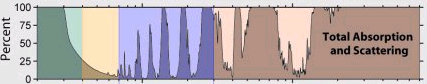 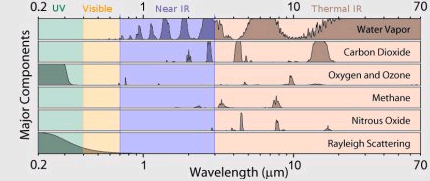 [Speaker Notes: © 2006 By Timothy K. Lund]
Topic 8: Energy, power, climate change8.5 Greenhouse effect
The greenhouse effect		
Analyze absorption graphs to compare the relative effects of different greenhouse gases.
PRACTICE: Consider the absorption graphs for the greenhouse gases.
(a) Which portion of the                     electromagnetic spectrum                            is represented?
(b) Which greenhouse gas                       contributes the most to                             the greenhouse effect?
(c) Which is the least                        significant contributor?
SOLUTION:
(a) Infrared (heat).
(b) Water vapor!
(c) Oxygen and ozone.
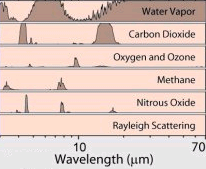 [Speaker Notes: © 2006 By Timothy K. Lund]
Topic 8: Energy, power, climate change8.5 Greenhouse effect
The greenhouse effect
8.5.8	Outline the nature of blackbody radiation	
8.5.9	Draw and annotate a graph of the emission spectra of black bodies at different temperatures.	
8.5.10 State the Stefan-Boltzmann law and apply it to compare emission rates from the different surfaces.	
8.5.11 Apply the concept of emissivity to compare the emission rates from the different sources.
[Speaker Notes: © 2006 By Timothy K. Lund]
Topic 8: Energy, power, climate change8.5 Greenhouse effect
The greenhouse effect
Outline the nature of blackbody radiation. 	
Solids can absorb many more wavelengths           than the atmospheric gases.	
Depending on the color of a solid you can	 determine what wavelengths it cannot absorb.
For example, a green object reflects (and therefore does not absorb) green light.



A black object absorbs all wavelengths.
When bathed in ambient white light a solid is the color of the light that it cannot absorb.
FYI
A black body absorbs all wavelengths. As it heats up it also emits all wavelengths, called blackbody radiation.
[Speaker Notes: © 2006 By Timothy K. Lund]
Topic 8: Energy, power, climate change8.5 Greenhouse effect
The greenhouse effect
Draw and annotate a graph of the emission spectra of black bodies at different temperatures.	
Solids can be heated to incandescence           (glowing) and different temperatures                will have different visible radiation.	
If we heat a black body to                         incandescence we observe:
Two trends emerge:
-The higher the tempera-                           ture the greater the                                intensity at all                              wavelengths.
-The higher temperature                             the smaller the wavelength                            of the maximum intensity.
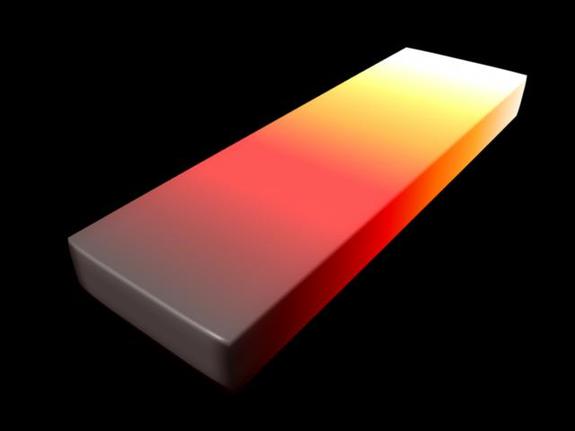 Intensity
visible radiation
UV radiation
IR radiation
3000
4000
5000
1000
2000
Wavelength (nm)
[Speaker Notes: © 2006 By Timothy K. Lund]
700		600		500		400
Wavelength  / nm
Visible Light
Wien’s displacement law
maxT = 2.9010-3 m K
Intensity
3000
4000
5000
1000
2000
Wavelength (nm)
Topic 8: Energy, power, climate change8.5 Greenhouse effect
The greenhouse effect
Draw and annotate a graph of the emission spectra of black bodies at different temperatures.	
A simple law called Wein’s displacement law tells us the wavelength of the maximum intensity max for blackbodies at temperature T in Kelvin:
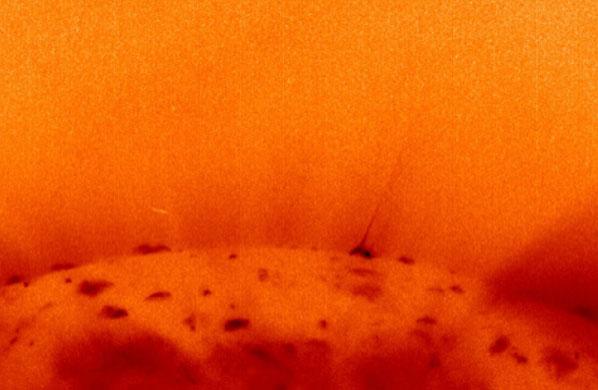 EXAMPLE: The sun’s surface has a temperature of 4500 K. What is the prevalent wavelength of light?
SOLUTION:
 maxT = 2.9010-3
 max = 2.9010-3/4500
 max = 6.4410-7 m = 644 nm
[Speaker Notes: © 2006 By Timothy K. Lund]
Topic 8: Energy, power, climate change8.5 Greenhouse effect
The greenhouse effect
Draw and annotate a graph of the emission spectra of black bodies at different temperatures.
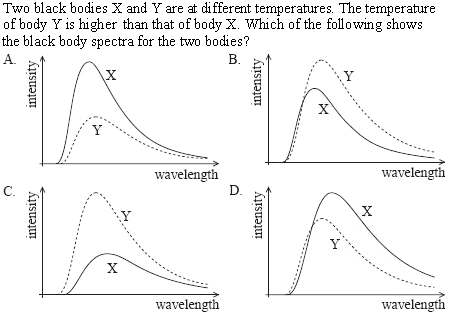  Higher temperature = higher intensity so Y is above X.
 Higher temperature = smaller  wave-length at peak
[Speaker Notes: © 2006 By Timothy K. Lund]
Stefan-Boltzmann law
P = AT4
Topic 8: Energy, power, climate change8.5 Greenhouse effect
The greenhouse effect	
State the Stefan-Boltzmann law and apply it to compare emission rates from the different surfaces.	
Without proof, the Stefan-Boltzmann law is as follows:


 is called the Stefan-Boltzmann constant.
The Stefan-Boltzmann law shows the relationship between the temperature of a black body and the power emitted by the black body’s surface area.
where  = 5.6710-8 W m-2 K-4.
FYI
A black body emits as much power as it absorbs.
Thus the Stefan-Boltzmann law works for both emission and absorption problems.
[Speaker Notes: © 2006 By Timothy K. Lund]
Topic 8: Energy, power, climate change8.5 Greenhouse effect
The greenhouse effect	
State the Stefan-Boltzmann law and apply it to compare emission rates from the different surfaces.
EXAMPLE: Mercury has a radius of 2.50106 m. Its sunny side has a temperature of 400°C (673 K)      and its shady side -200°C (73 K). Treating            it like a black body, find its power. 
SOLUTION: 
Asphere = 4(2.50106)2 = 7.851013 m2.
For T use TAVG = (673 + 73) / 2 = 373 K
P = AT4 = (5.6710-8)(7.851013)3734 = 8.621016 W.
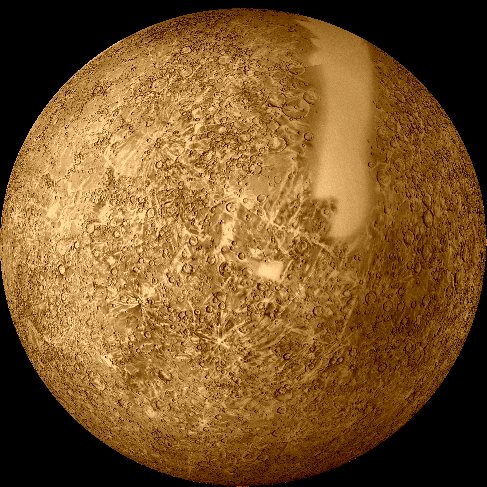 FYI
Since no body is at absolute zero (K = 0) it follows from the Stefan-Boltzmann law that all bodies radiate.
[Speaker Notes: © 2006 By Timothy K. Lund]
Topic 8: Energy, power, climate change8.5 Greenhouse effect
The greenhouse effect	
State the Stefan-Boltzmann law and apply it to compare emission rates from the different surfaces.
EXAMPLE: Assuming an albedo of 0.30,               find, for Earth, 
(a) the power of the sunlight received.
SOLUTION: Use I = 1380 W m-2 and I = P/A.
The radius of Earth is r = 6.37106 m                so its cross-sectional area is 
      A = r2 = (6.37106)2 = 1.271014 m2. 
An albedo of 0.30 means that 70% of the sunlight is absorbed (because 30% is scattered). Thus
P =(0.70)IA =(0.70)(1380)(1.271014) = 1.231017 W.
Thus Earth intercepts energy from the sun at a rate of 1.231017 W.
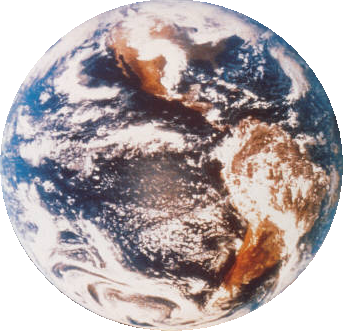 [Speaker Notes: © 2006 By Timothy K. Lund]
Topic 8: Energy, power, climate change8.5 Greenhouse effect
The greenhouse effect	
State the Stefan-Boltzmann law and apply it to compare emission rates from the different surfaces.
EXAMPLE: Assuming an albedo of 0.30,               find, for Earth, 
(b) the predicted temperature due                  to the sunlight reaching it. 
SOLUTION: 
From the previous example:P = 1.231017 W. 
But this power is distributed over the whole planet, which has an area Asphere = 4r2.
From Stefan-Boltzmann we have
                P = AT4
        1.231017 = (5.6710-8)4(6.37106)2T4
                T = 255 K (-18°C).
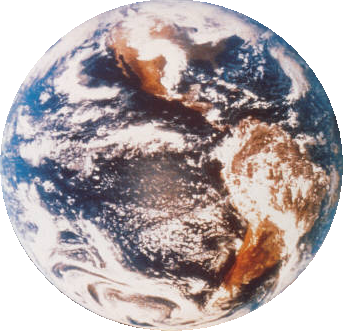 [Speaker Notes: © 2006 By Timothy K. Lund]
emissivity
energy radiated by body
energy radiated by blackbody
e =
Topic 8: Energy, power, climate change8.5 Greenhouse effect
The greenhouse effect
Apply the concept of emissivity to compare the emission rates from the different sources. 	
The emissivity e of a body is a number between 0 and 1 that describes the emission and absorption properties of that body.	
A blackbody is a perfect emitter/absorber of radiation and has an emissivity of e = 1.	
Bodies that cannot emit/absorb radiation at all have e = 0.	


The emissivity of a body can be determined using
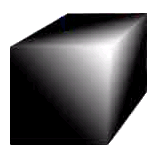 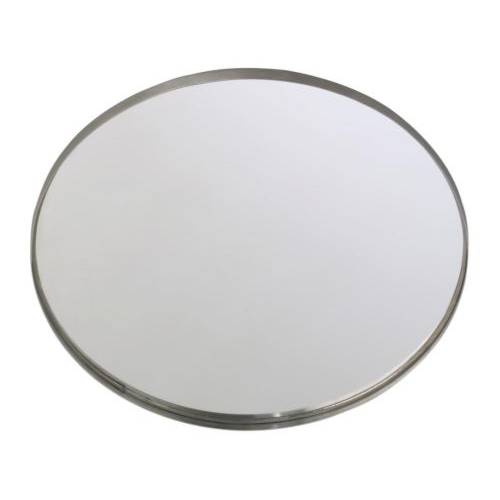 Charcoal
e = 0.95
Mirror
e = 0.05
[Speaker Notes: © 2006 By Timothy K. Lund]
Stefan-Boltzmann law
P = eAT4
Topic 8: Energy, power, climate change8.5 Greenhouse effect
The greenhouse effect
Apply the concept of emissivity to compare the emission rates from the different sources. 	
A blackbody is a perfect                         emitter/absorber (e = 1).	
A small sphere covered with lamp                  black makes a pretty good blackbody                  and has an emissivity somewhat                      close to 1.
An even better black                               body is the metal-                                cavity blackbody:
If we know e, the                                Stefan-Boltzmann law                                 can be amended:
e = 0.5
e = 0.9
tallow candle
better blackbody
incident thermal radiation
[Speaker Notes: © 2006 By Timothy K. Lund]
Topic 8: Energy, power, climate change8.5 Greenhouse effect
The greenhouse effect	
State the Stefan-Boltzmann law and apply it to compare emission rates from the different surfaces.
EXAMPLE: If the average temperature of Earth is 289 K, find its emissivity.
SOLUTION: Use e = Pbody / Pblackbody.
We determined that Earth absorbs energy from the sun at a rate of P = 1.231017 W.
Since the temperature of Earth is relativity constant, we can assume it is radiating power at the same rate of Pbody = 1.231017 W.
At 289 K the power radiated by a blackbody of the same size as Earth is
 Pbb = (5.6710-8)4(6.37106)22894 = 2.021017 W.
Thus e = Pbody / Pblackbody = 1.23/2.02 = 0.61.
[Speaker Notes: © 2006 By Timothy K. Lund]
Topic 8: Energy, power, climate change8.5 Greenhouse effect
The greenhouse effect	
8.5.12 Define the surface heat capacity Cs.	
8.5.13 Solve problems on the greenhouse effect and the heating of planets using a simple energy balance climate model.
[Speaker Notes: © 2006 By Timothy K. Lund]
thermal capacity C defined
surface heat capacity
Surface heat capacity
Q = CT
Cs = Q / (AT)
Cs = 4108 J K-1 m2
Topic 8: Energy, power, climate change8.5 Greenhouse effect
The greenhouse effect	
Define the surface heat capacity Cs.	
Recall thermal capacity C from Topic 3:

The larger C is, the smaller the change in temperature of a substance.
Because the ground is comprised of many different materials, each of which has a different thermal capacity, we define a new heat capacity (Cs) that effectively “averages” out the effects of the individual capacities over an area.

The surface heat capacity is the amount of energy needed to raise the temperature of 1 m2 of ground by 1 K. For Earth the average is about
[Speaker Notes: © 2006 By Timothy K. Lund]
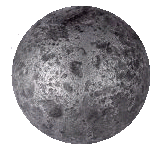 Surface heat capacity
Surface heat capacity
Cs = Q / (AT)
Cs = 4108 J K-1 m2
Topic 8: Energy, power, climate change8.5 Greenhouse effect
The greenhouse effect	
Define the surface heat capacity Cs.
EXAMPLE: Assuming no Earth radiation,           determine the amount of time it would              take the sun to warm up Earth by 1 K.  
SOLUTION: 
From previous example: P = 1.231017 W.
From Cs = Q/(AT) we see that
 Q = CsAT = (4108)4(6.37106)2(1) = 2.041023 J.
From P = Q/t we obtain
 t = Q/P = (2.041023) / (1.231017) = 1.66106 s.
This is equivalent to t = 460 h = 19 d.
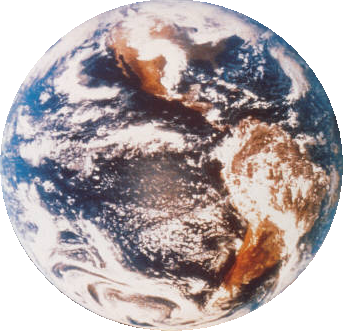 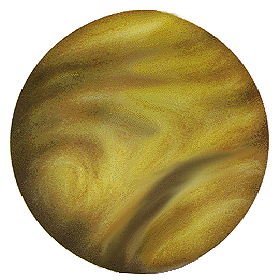 If Earth trapped all of the sun’s energy it would soon become as hot as Venus-enough to melt lead!
[Speaker Notes: © 2006 By Timothy K. Lund]
Average incident solar radiation
IAVG = 340 W m-2
Topic 8: Energy, power, climate change8.5 Greenhouse effect
The greenhouse effect	
Solve problems on the greenhouse effect and the heating of planets using a simple energy balance climate model. 	
Although we calculated the intensity of solar radiation to be 1380 W m-2 by the time it reaches Earth, the earth is spherical, and so not all surfaces will receive this intensity. 
We will take the average for our models to be
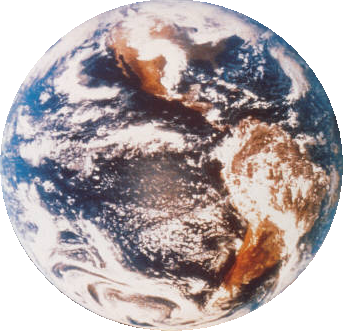 1380 W/m2
[Speaker Notes: © 2006 By Timothy K. Lund]
340
75
235
30
235
NON-GREENHOUSE ATMOSPHERE
GROUND
Topic 8: Energy, power, climate change8.5 Greenhouse effect
The greenhouse effect	
Solve problems on the greenhouse effect and the heating of planets using a simple energy balance climate model.
EXAMPLE: Draw a Sankey diagram for a model of the earth without greenhouse gases.
SOLUTION: First draw Earth/atmosphere blocks:
Draw incoming solar energy (340 W m-2):
Draw energy reflected by                       atmosphere (clouds):
Draw energy reflected by                       ground (snow, etc.):
Draw energy absorbed by                       ground (Q = CsAT):
Draw energy radiated by                           Earth (P = AT4):
235
[Speaker Notes: © 2006 By Timothy K. Lund]
340
75
235
30
235
NON-GREENHOUSE ATMOSPHERE
235
GROUND
Topic 8: Energy, power, climate change8.5 Greenhouse effect
The greenhouse effect	
Solve problems on the greenhouse effect and the heating of planets using a simple energy balance climate model.
PRACTICE: Show that at the space/atmosphere interface and at the ground/atmosphere interface the net power flow is zero. 
SOLUTION:
Space/atmosphere interface: 
 340 IN 
 235 + 75 + 30 = 340 OUT.
Ground/atmosphere interface: 
 235 IN and 235 OUT.
FYI
Since Ein = Eout, the temperature in each region is constant.
[Speaker Notes: © 2006 By Timothy K. Lund]
340
195
75
30
165
70
325
350
40
100
GREENHOUSE ATMOSPHERE
GROUND
Topic 8: Energy, power, climate change8.5 Greenhouse effect
The greenhouse effect	
Solve problems on the greenhouse effect and the heating of planets using a simple energy balance climate model.
EXAMPLE: Draw a Sankey diagram for a model of the earth with greenhouse gases.
SOLUTION: Blocks first (Greenhouse gases):
Ein (340 W m-2):
Ereflect (105 W m-2):
EGND,abs (165 W m-2):
EATMOS,abs (70 W m-2):
EGND,radiate (390 W m-2):
Econvection (100 W m-2):
Eatm,radiate (195 W m-2):
520
490
[Speaker Notes: © 2006 By Timothy K. Lund]
340
195
75
30
165
520
70
325
350
40
100
GREENHOUSE ATMOSPHERE
490
GROUND
Topic 8: Energy, power, climate change8.5 Greenhouse effect
The greenhouse effect	
Solve problems on the greenhouse effect and the heating of planets using a simple energy balance climate model.
PRACTICE: Show that at the space/atmosphere interface and at the ground/atmosphere interface the net power flow is zero. 
SOLUTION:
Space/atmosphere                                interface: 
 340 IN 
 195+75+30+40=340 OUT.
Ground/atmosphere                              interface: 
 165+325 = 490 IN 
 350+40+100 = 340 OUT.
[Speaker Notes: © 2006 By Timothy K. Lund]
Topic 8: Energy, power, climate change8.5 Greenhouse effect
The greenhouse effect	
Solve problems on the greenhouse effect and the heating of planets using a simple energy balance climate model.
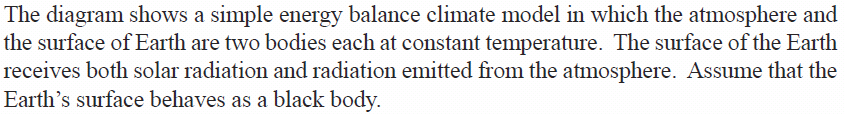 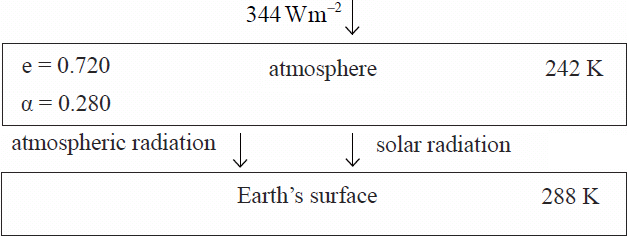 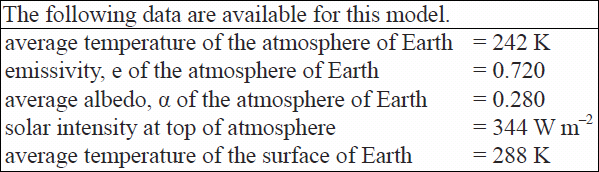 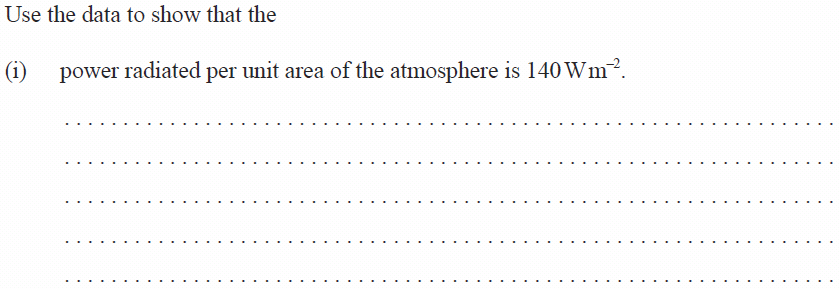 From Stefan-Boltzmann we have P = eAT4 so that
P/A = (0.72)(5.6710-8)2424 = 140 W m-2.
[Speaker Notes: © 2006 By Timothy K. Lund]
Topic 8: Energy, power, climate change8.5 Greenhouse effect
The greenhouse effect	
Solve problems on the greenhouse effect and the heating of planets using a simple energy balance climate model.
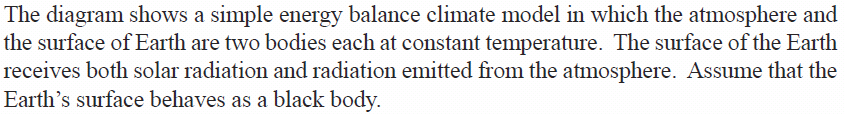 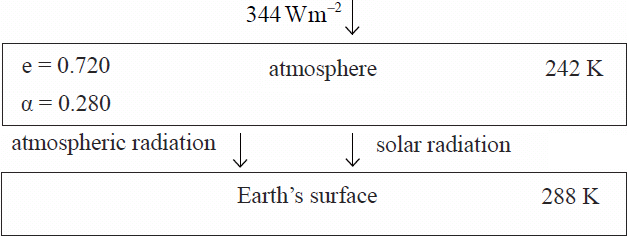 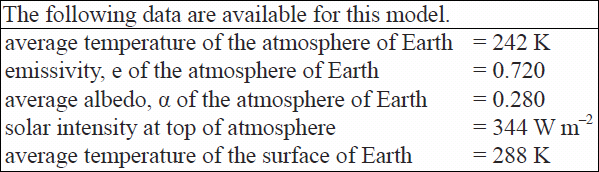 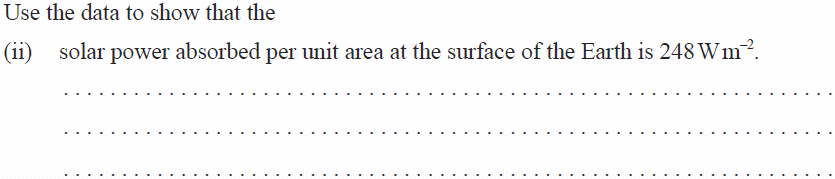 P/A = (1)(5.6710-8)2884 = 390 W m-2 (amount radiated)
P/A = 140 W m-2 (amount absorbed from atmosphere)
390 - 140 = 250 W m-2 (amount absorbed from sun)
[Speaker Notes: © 2006 By Timothy K. Lund]
Topic 8: Energy, power, climate change8.5 Greenhouse effect
The greenhouse effect	
Solve problems on the greenhouse effect and the heating of planets using a simple energy balance climate model.
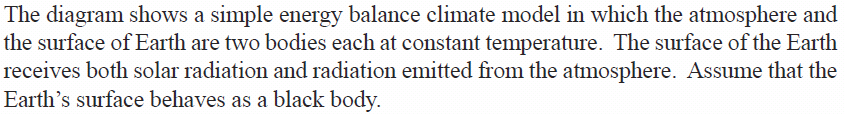 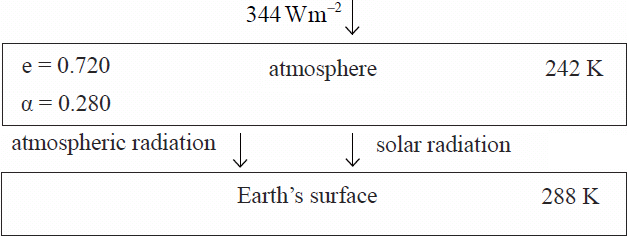 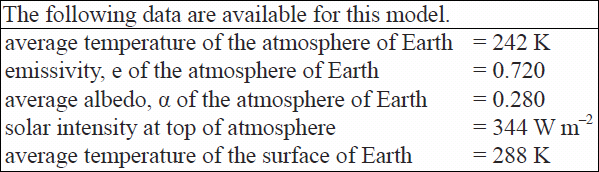 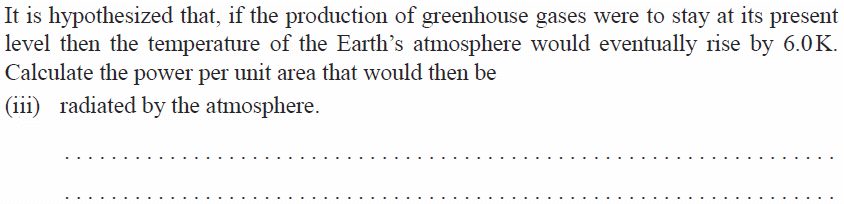 P/A = (0.72)(5.6710-8)(242+6)4 = 154 W m-2.
[Speaker Notes: © 2006 By Timothy K. Lund]
Topic 8: Energy, power, climate change8.5 Greenhouse effect
The greenhouse effect	
Solve problems on the greenhouse effect and the heating of planets using a simple energy balance climate model.
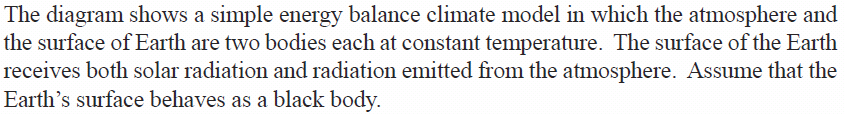 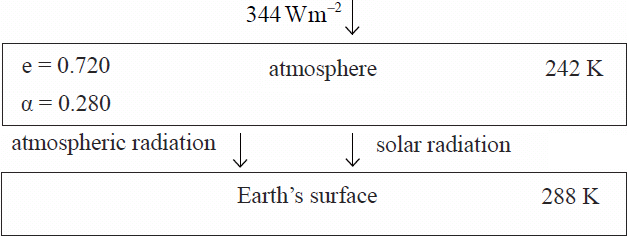 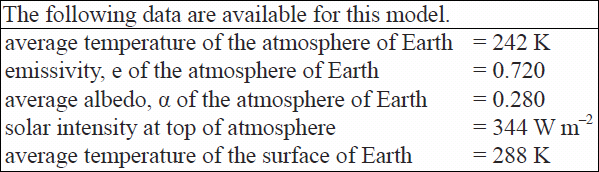 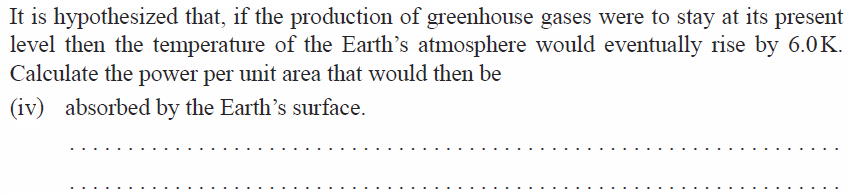 Amount absorbed from sun 250 W m-2 is still same.
P/A = 154 W m-2 + 250 W m-2 = 404 W m-2.
[Speaker Notes: © 2006 By Timothy K. Lund]
Topic 8: Energy, power, climate change8.5 Greenhouse effect
The greenhouse effect	
Solve problems on the greenhouse effect and the heating of planets using a simple energy balance climate model.
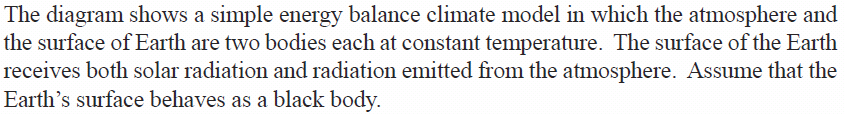 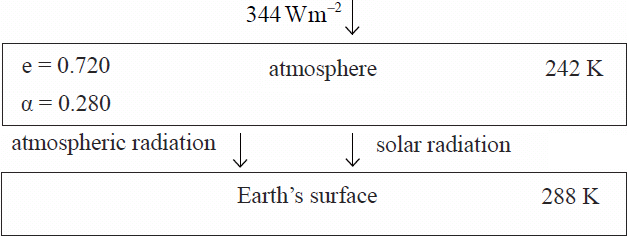 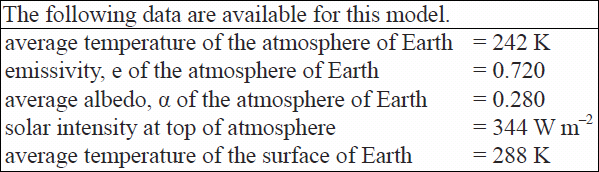 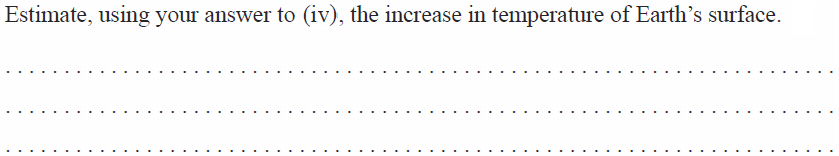 From Stefan-Boltzmann we have P = AT4.
Thus P/A = T4 or 404 = 5.6710-8T4, and
T = 291 K, or an increase of 291 – 288 = 3 K.
[Speaker Notes: © 2006 By Timothy K. Lund]